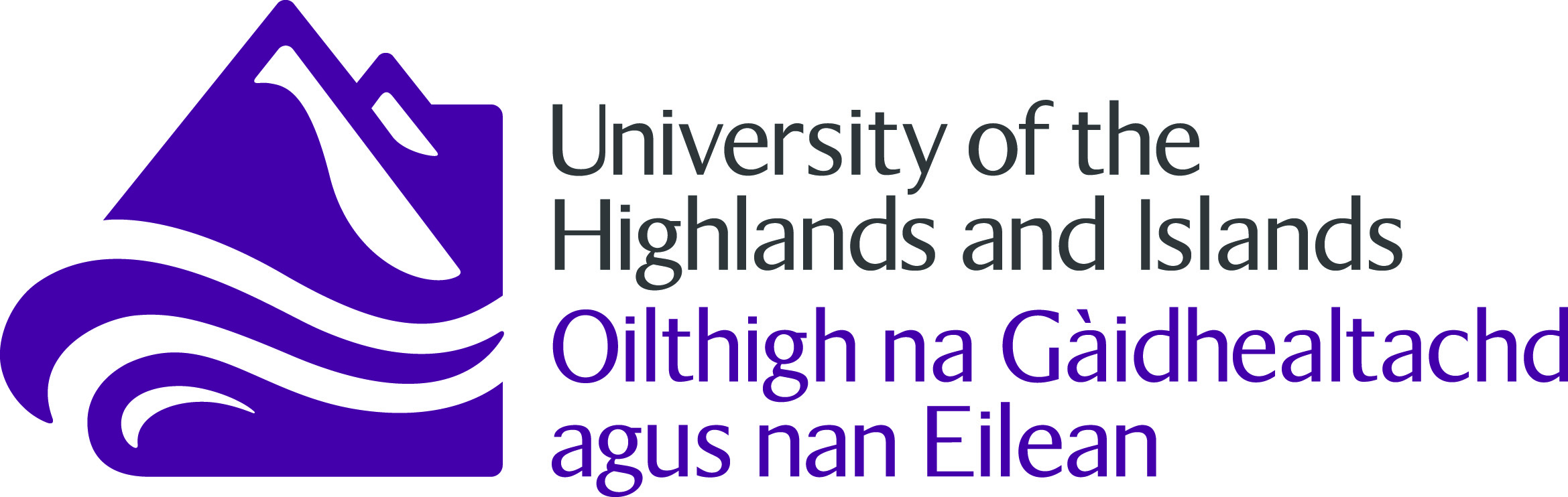 Developing Creativity Through
Enterprising Learning
Jacquie Clark:	Lecturer / Learning & Teaching Leader
Sam Eccles:	Lecturer/Enterprise &Entrepreneurship Facilitator ​
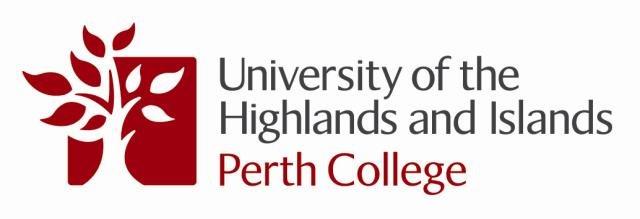 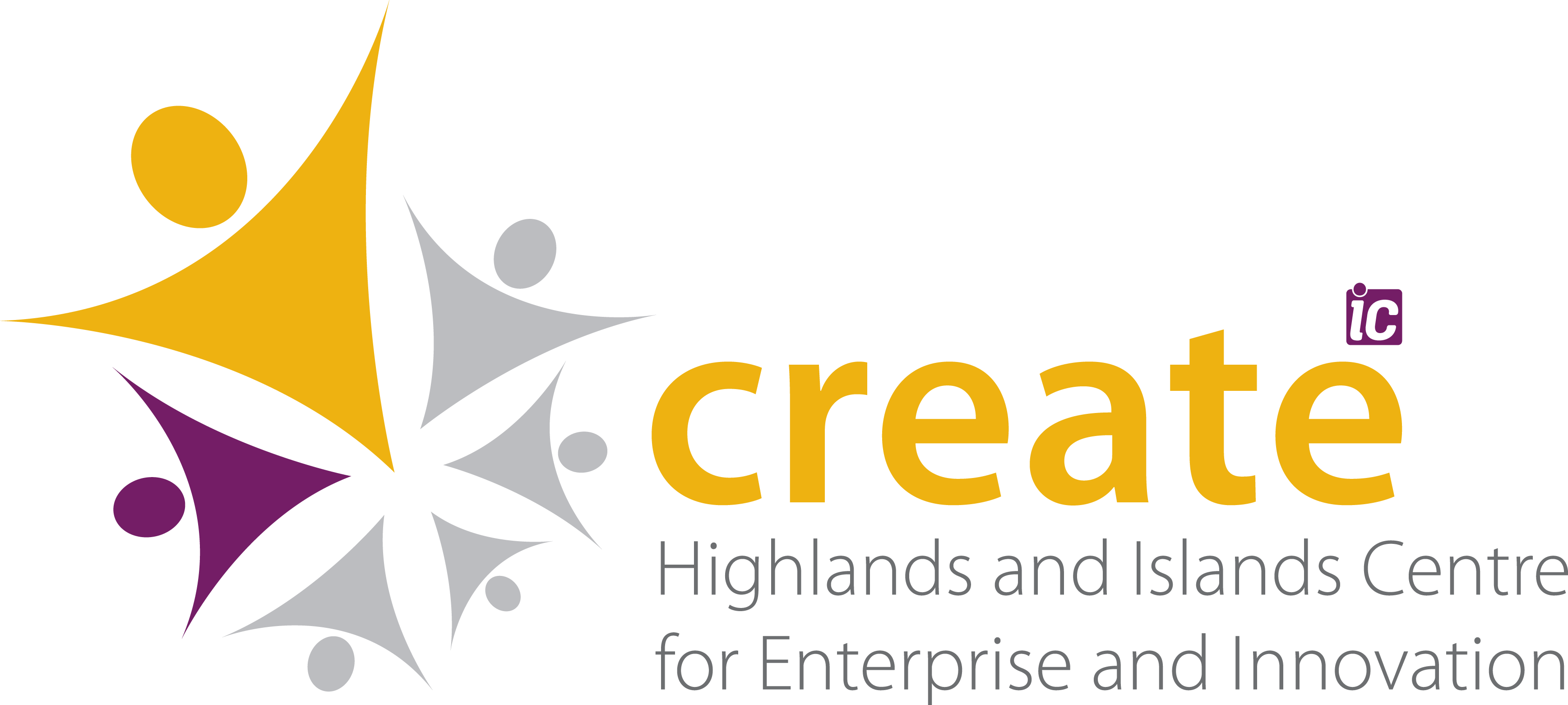 What are we talking about?
Creativity? “often obvious in young children, but it may be harder to find in older children and adults because their creative potential has been suppressed by a society that encourages intellectual conformity” Sternberg (2006: 93)
Research? “a detailed study of a subject, especially in order to discover (new) information or reach a (new) understanding”  (Cambridge Dictionary).
Innovation? “The action of innovating; the introduction of novelties; the alteration of what is established by the introduction of new elements or forms”  (Oxford English Dictionary).
Entrepreneurship? “applies to both individuals and groups (teams or organisations), and it refers to value creation in the private, public and third sectors, and in any hybrid combination of the three” (QAA 2018: 7).
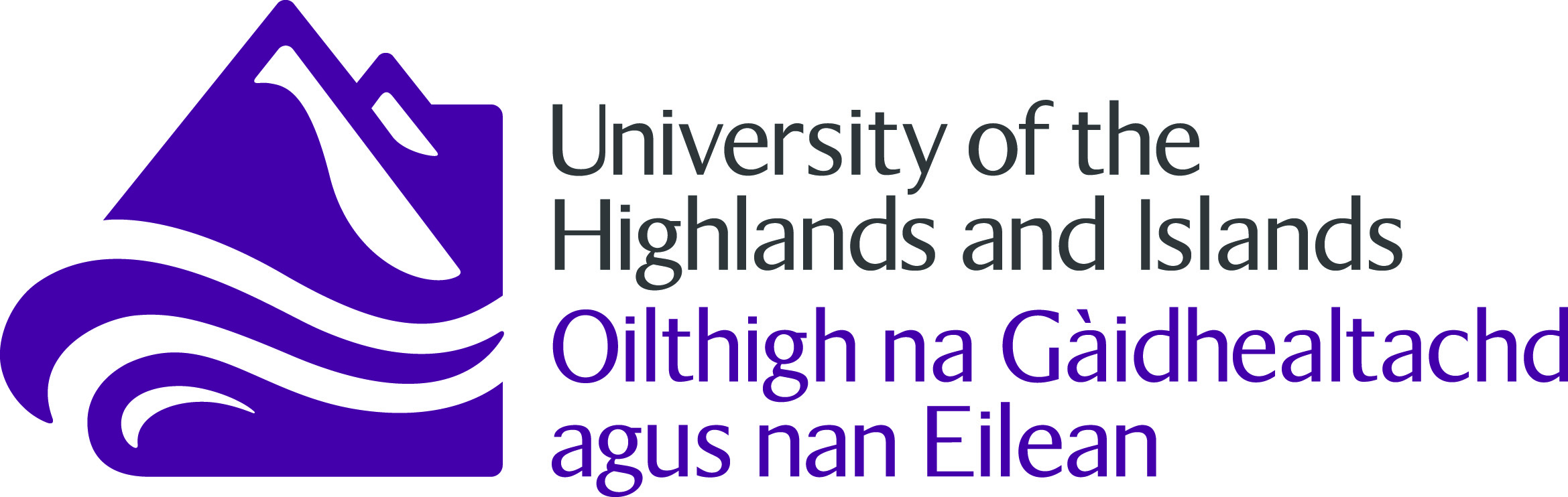 Activity
Turn the circles into as many everyday or recognisable objects as you can
You have 3 minutes
Go!
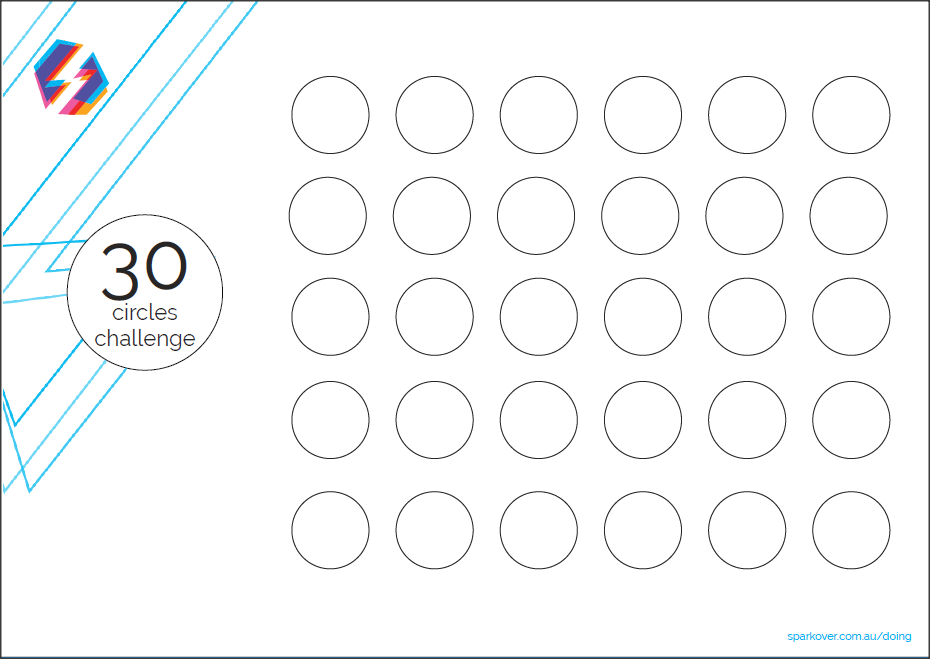 3 minutes
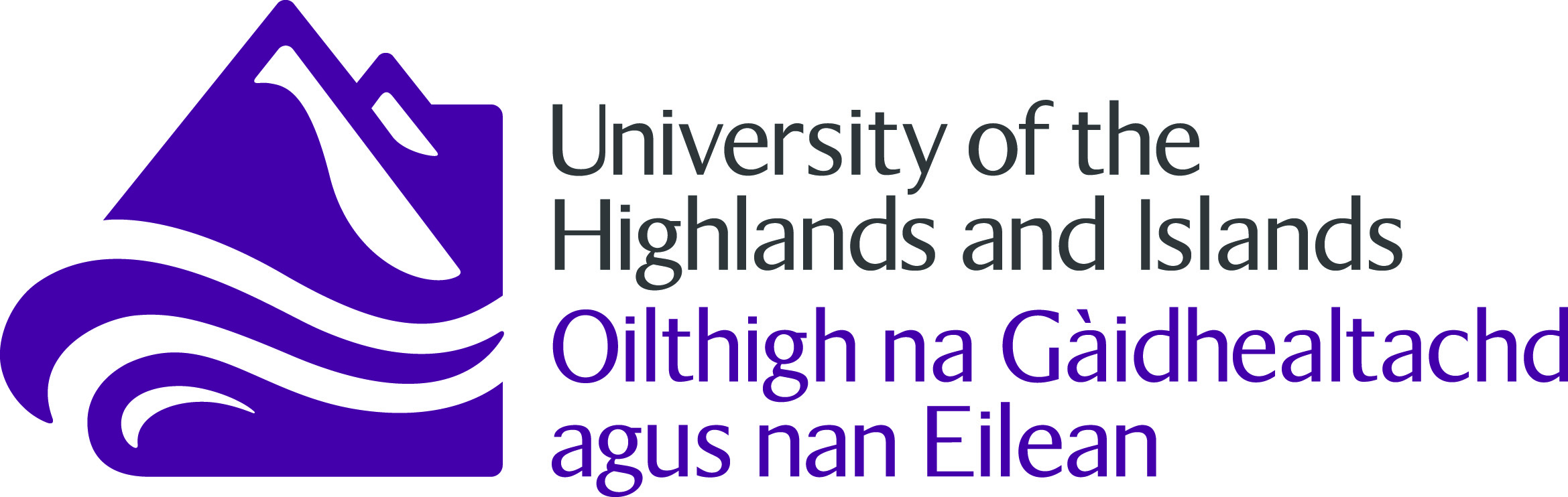 Activity reflection
What happened?
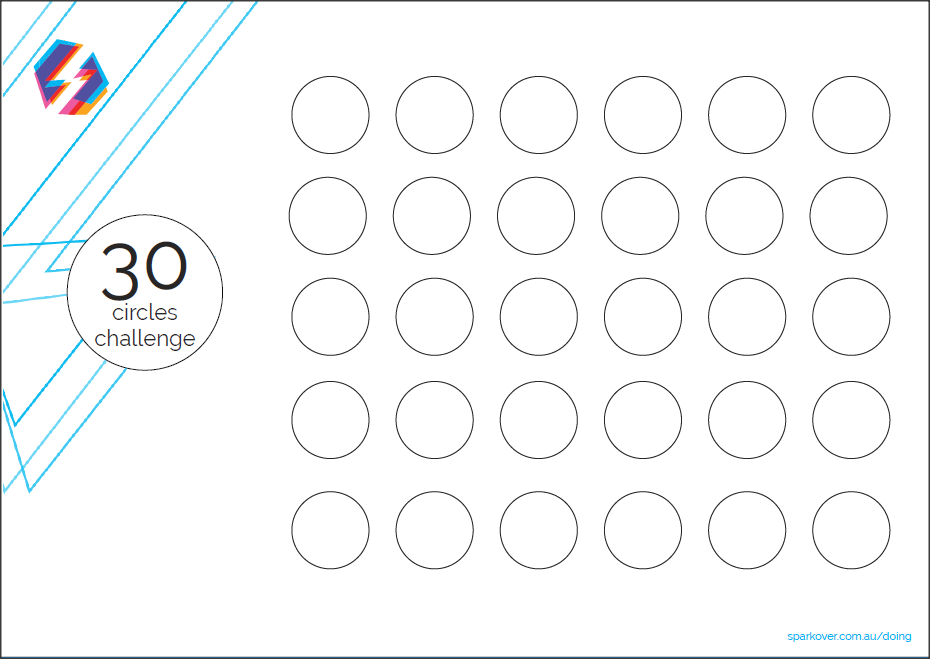 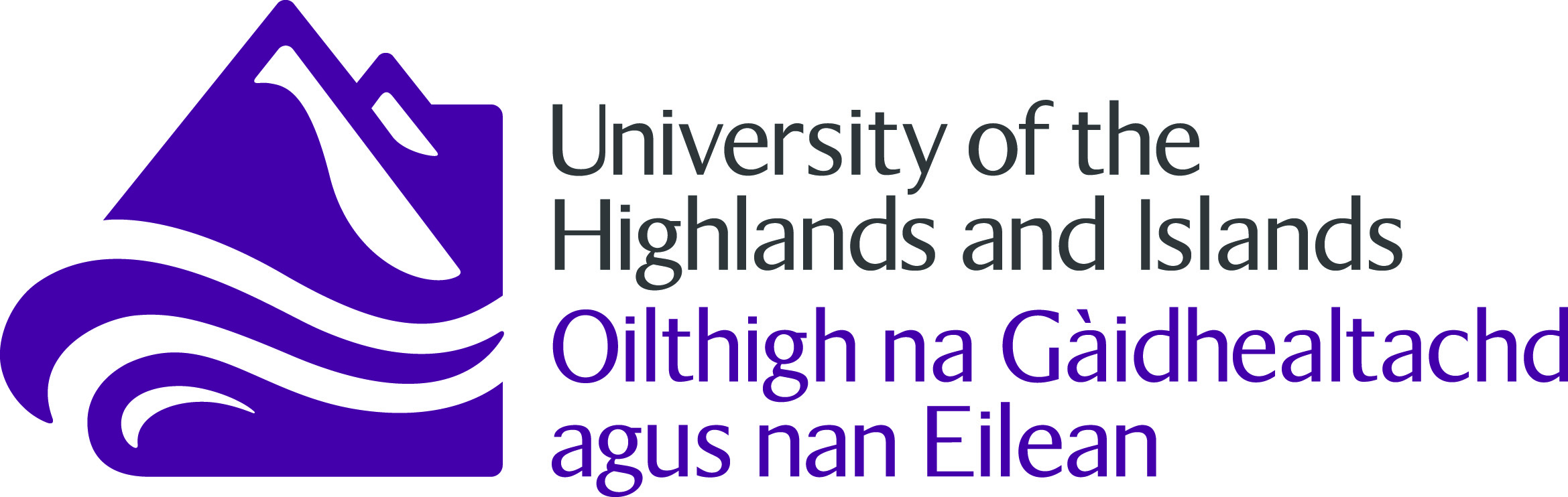 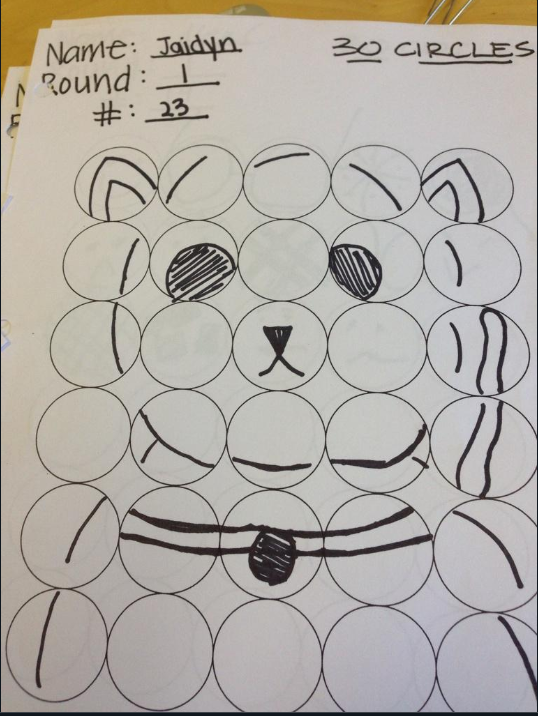 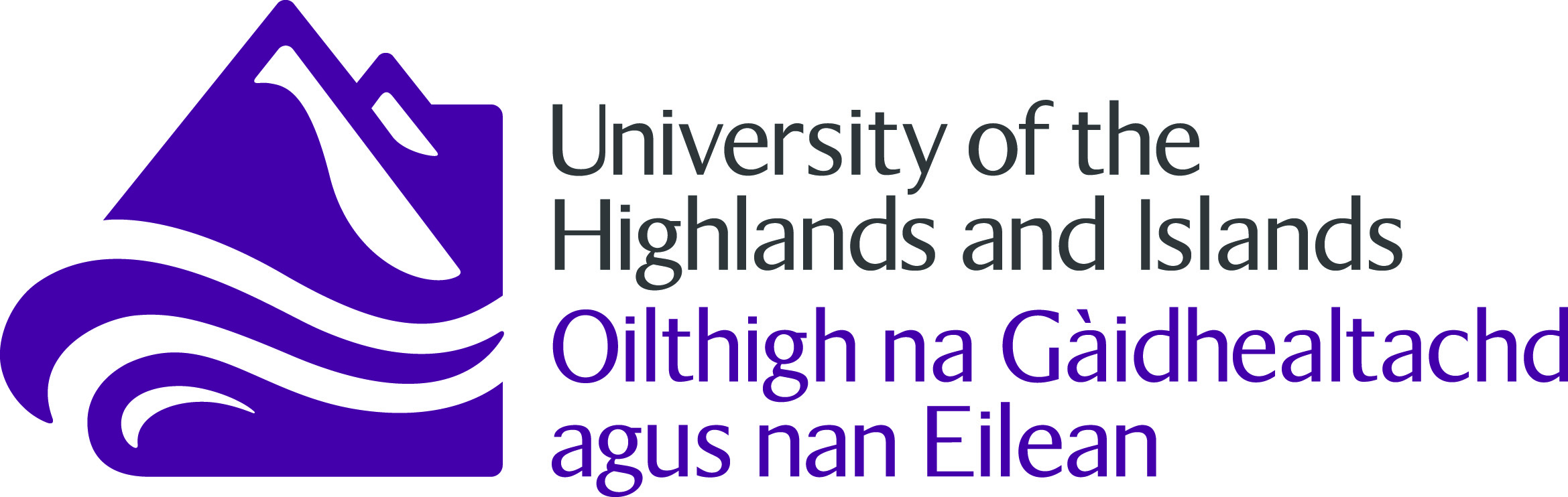 Creativity: Thinking styles…
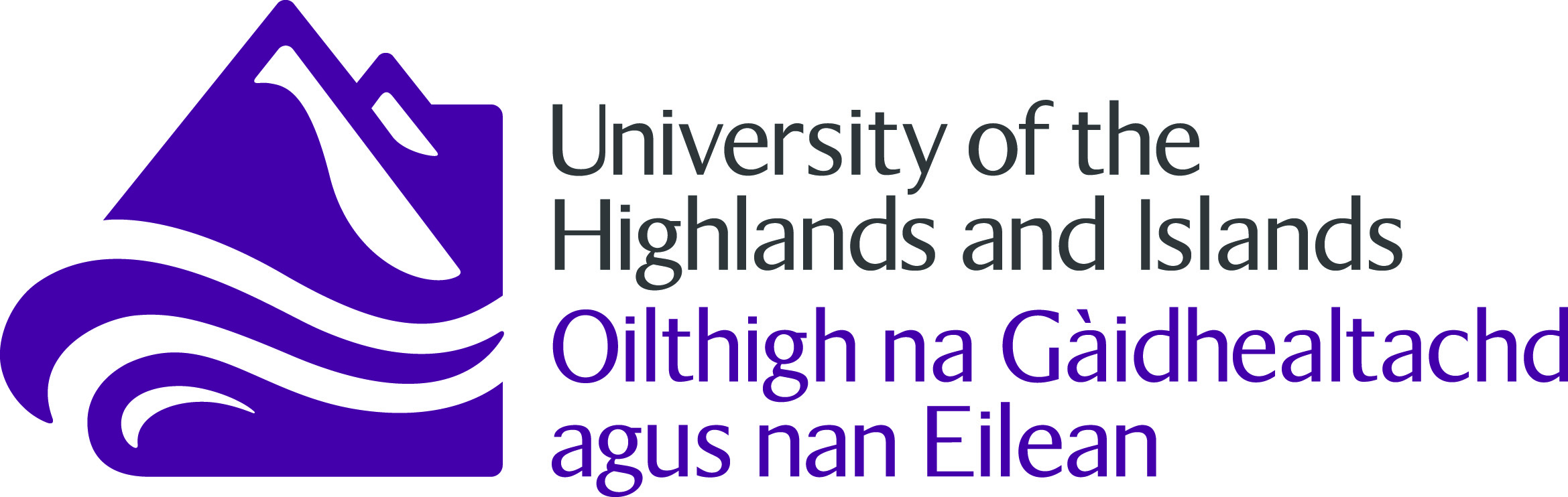 Divergent thinking
Convergent thinking
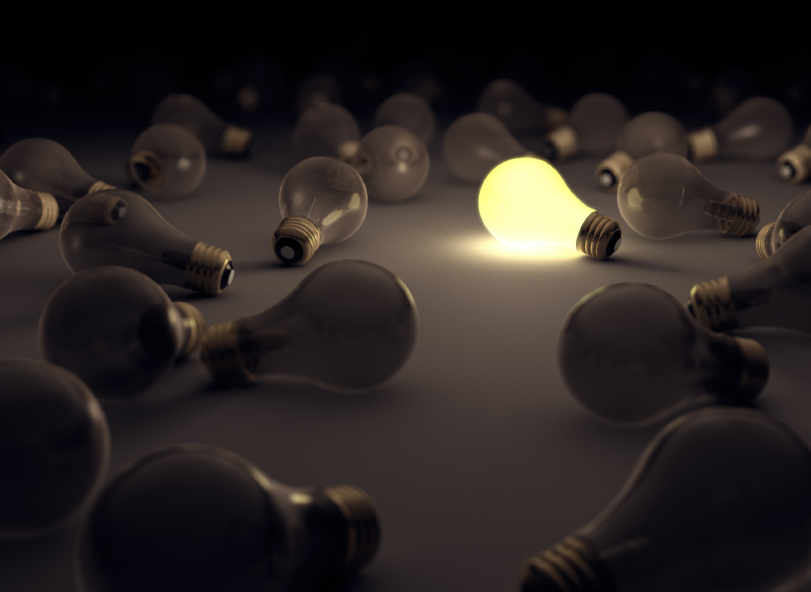 From Creativity to Innovation
Who Invented the lightbulb ?
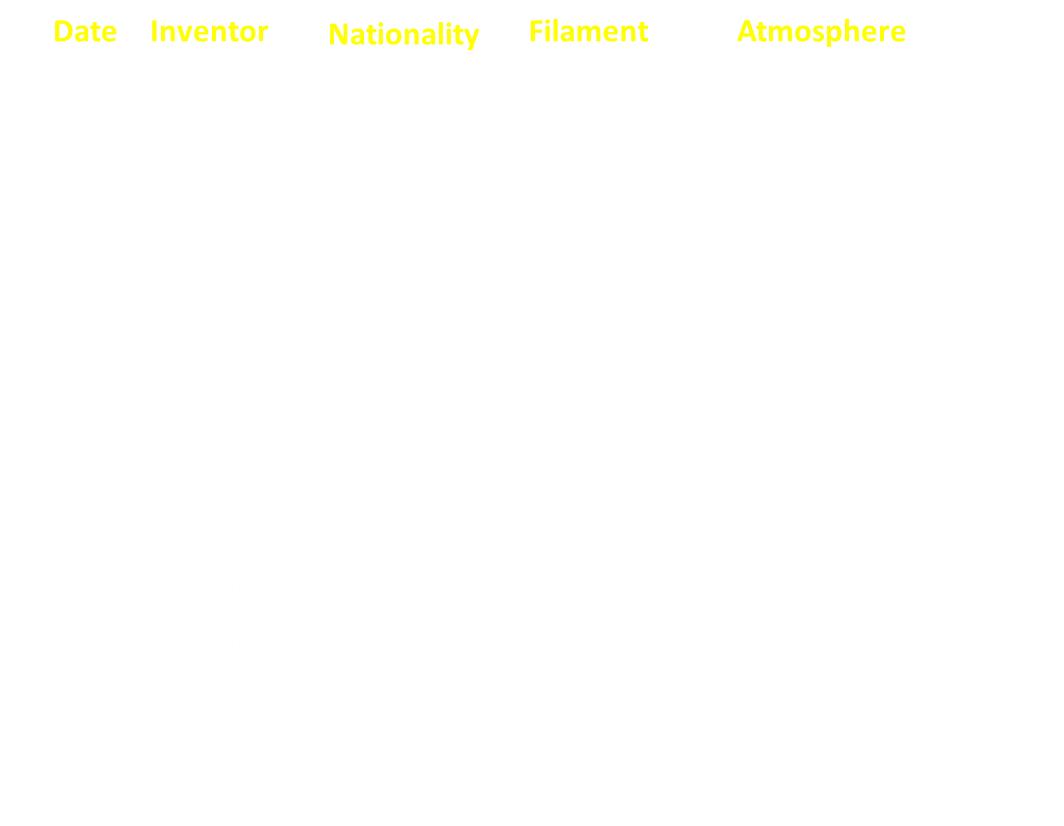 Remember!
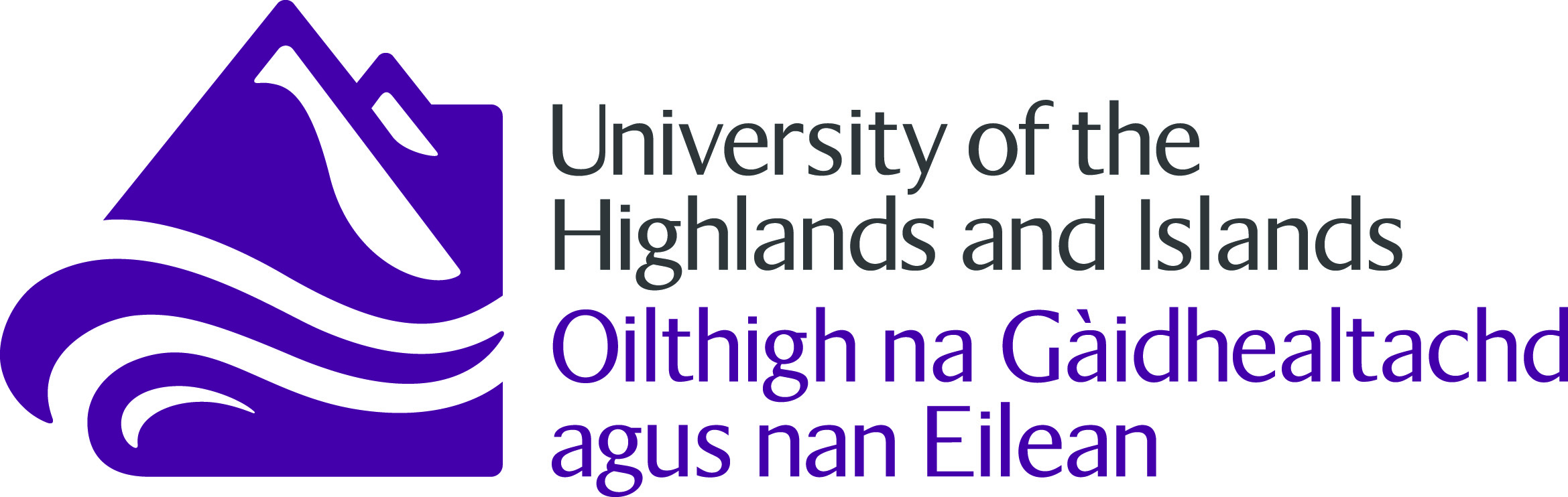 Activity - leaky cups
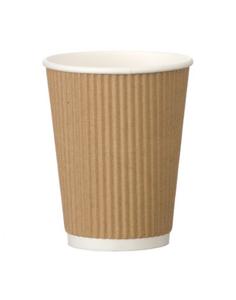 10 minutes
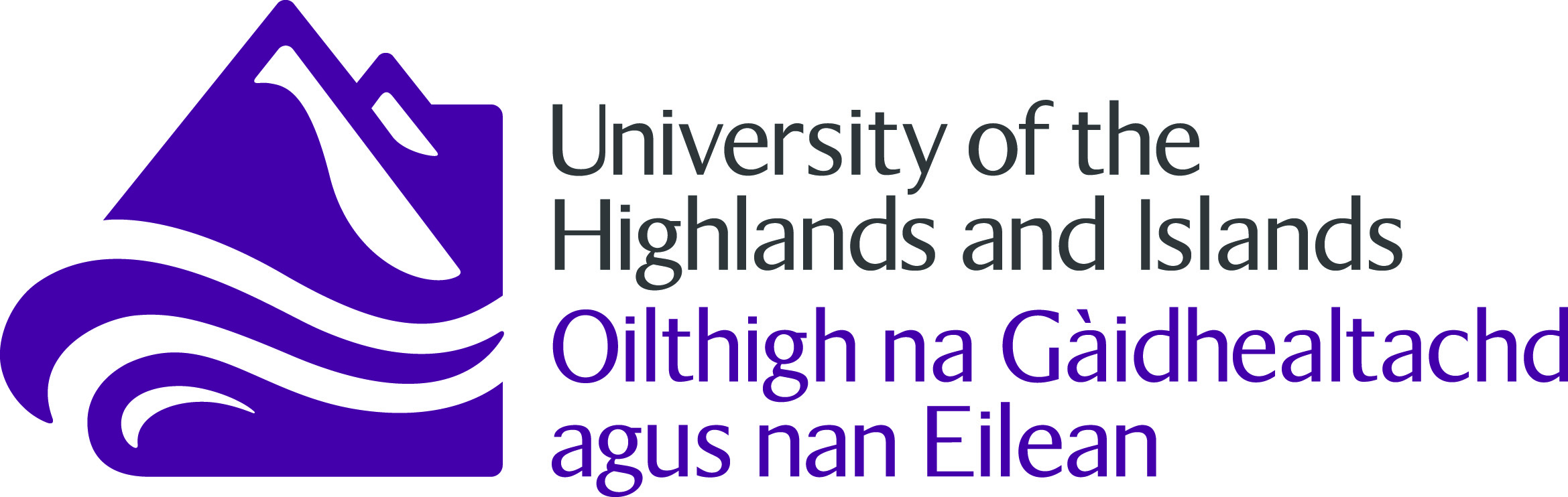 NAF ideas
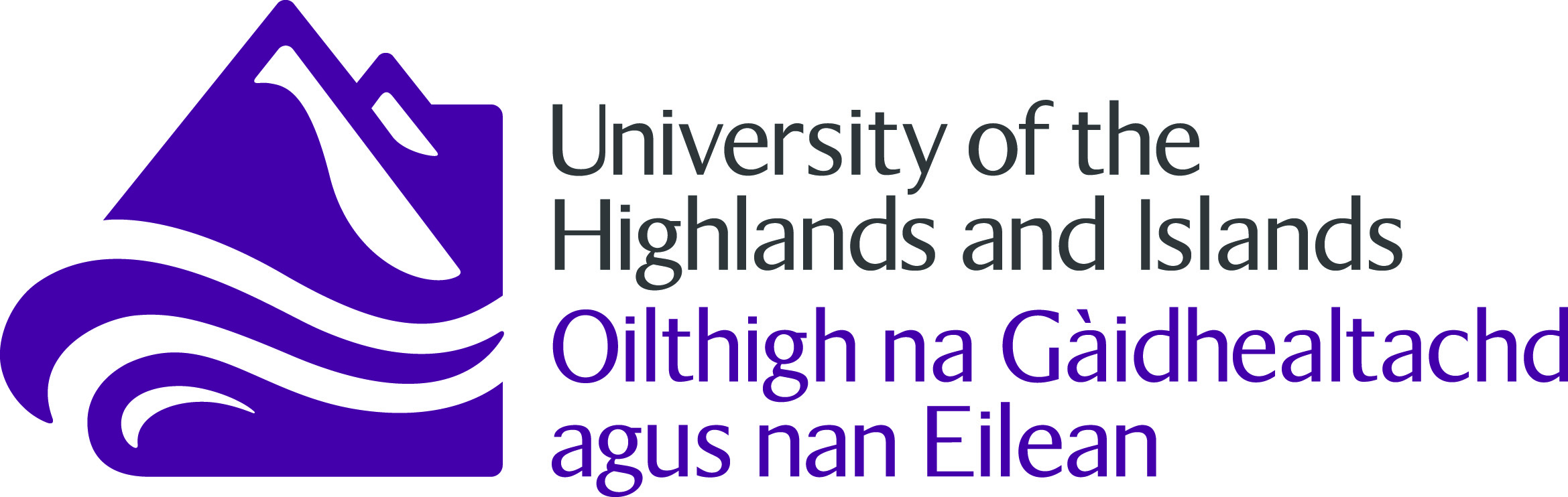 NAF
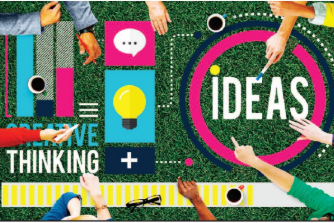 ttractive
ovel
easbile
Sticky-Dot voting
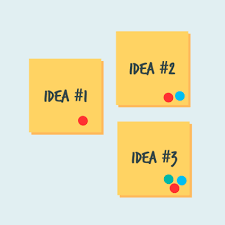 2
3
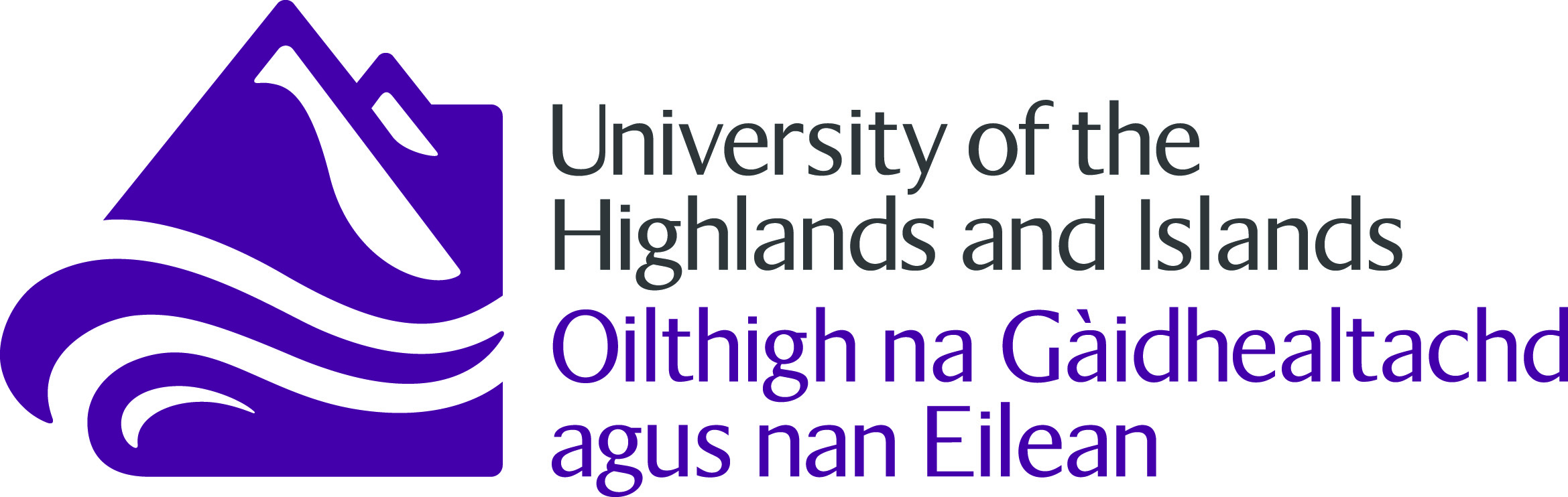 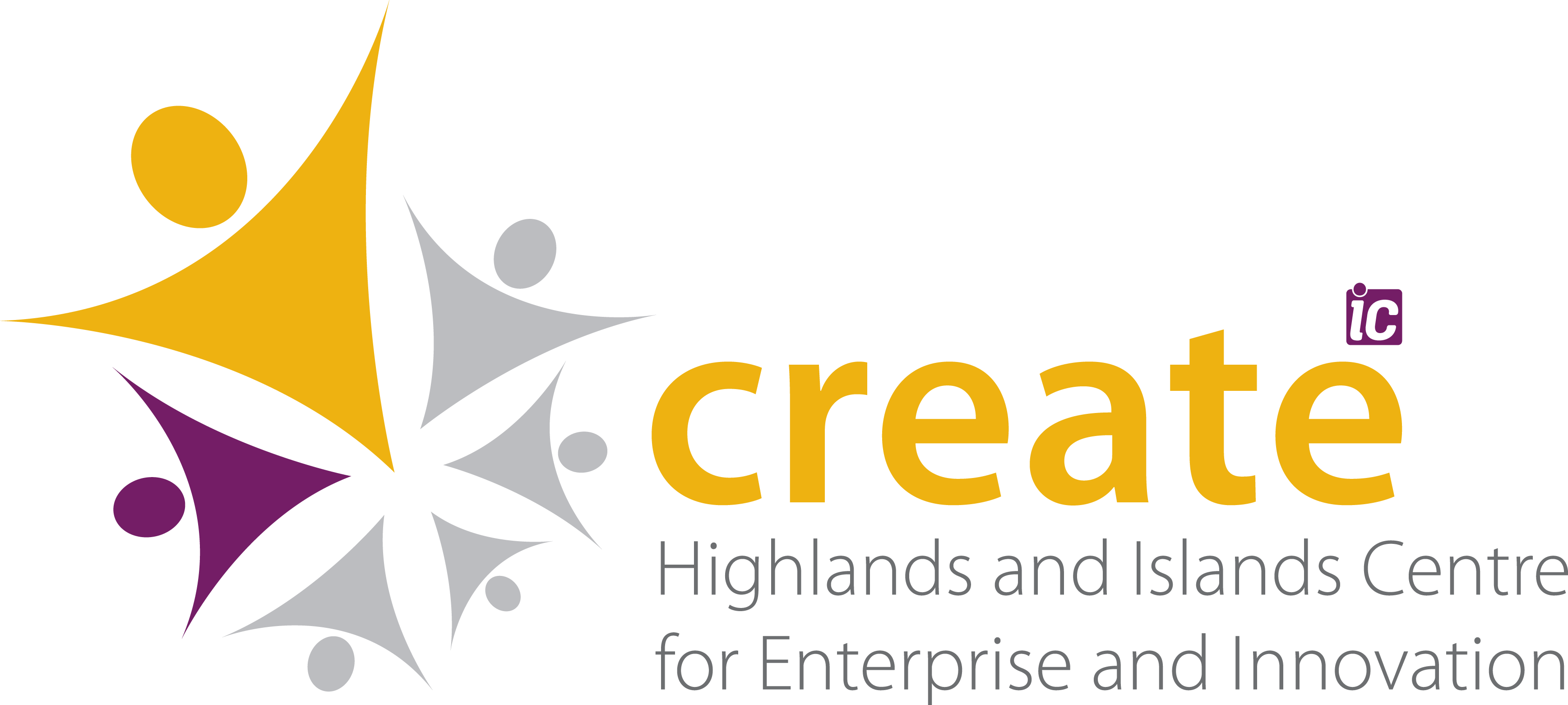 Why entrepreneurship?
What changes are ahead for your students

How can we prepare them?

How can we ensure they can adapt?
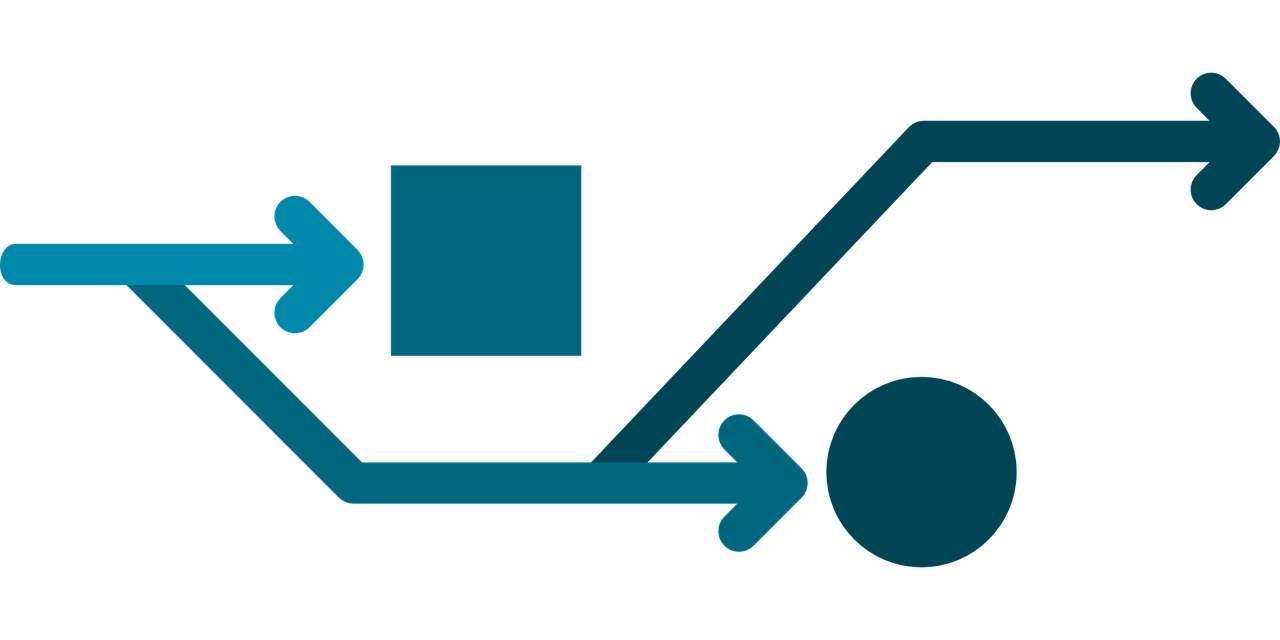 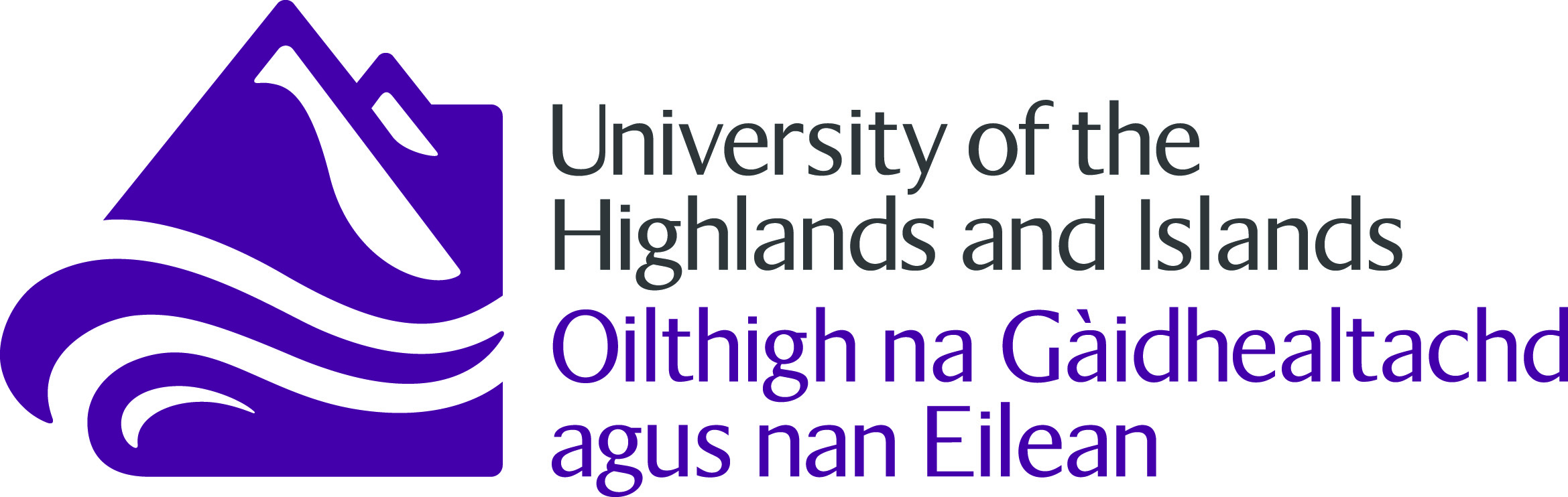 Entrepreneurial skills in the classroom
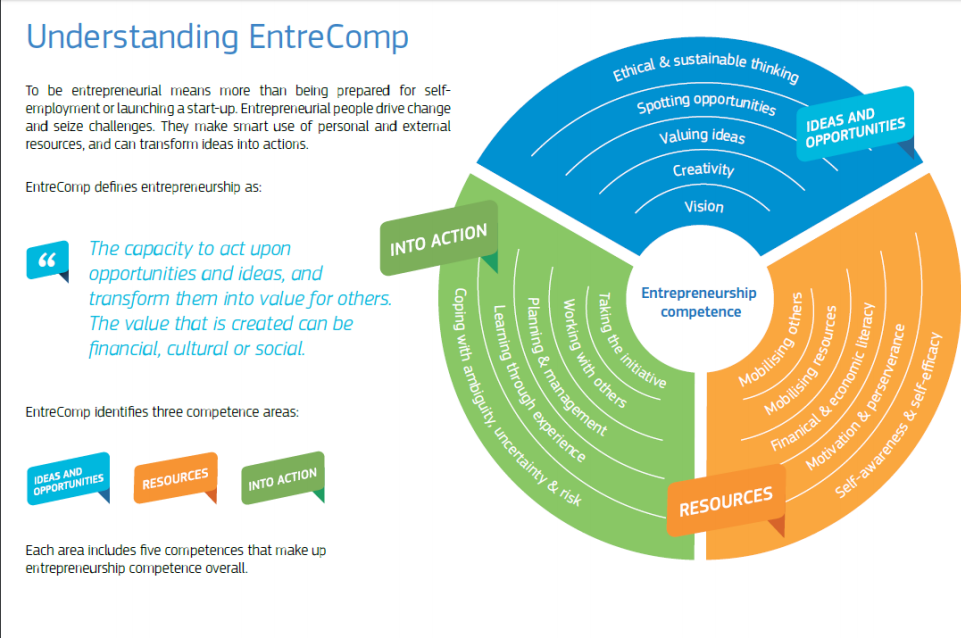 https://ec.europa.eu/jrc/en/publication/eur-scientific-and-technical-research-reports/entrecomp-action-get-inspired-make-it-happen-user-guide-european-entrepreneurship-competence
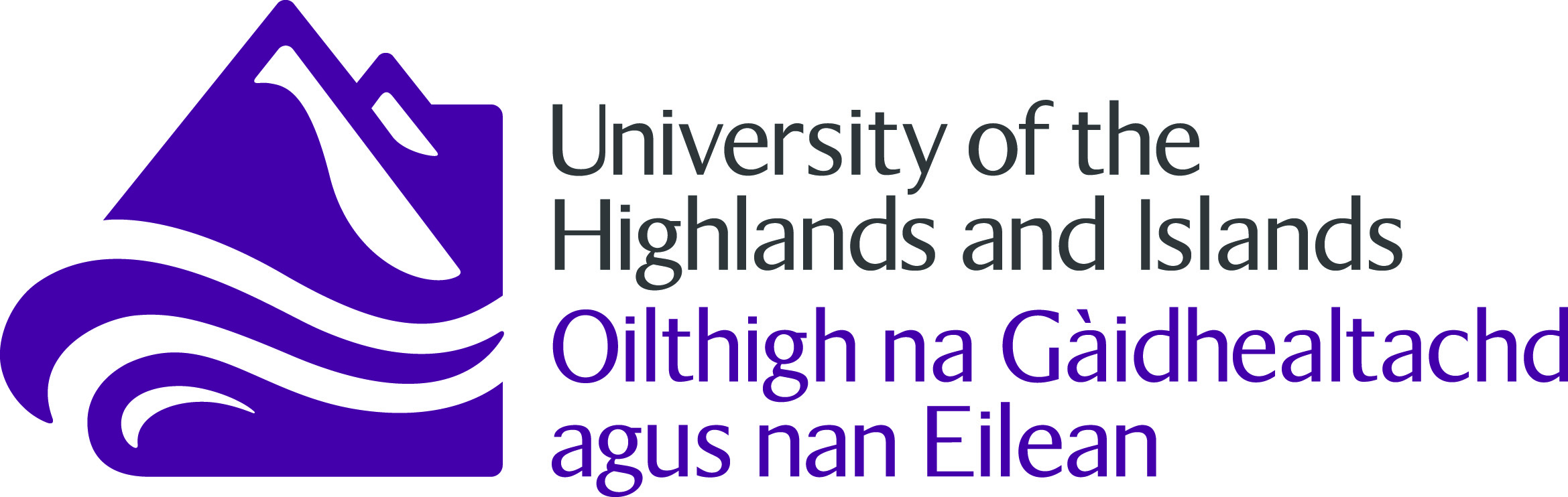 Entrepreneurial skills 
in the classroom
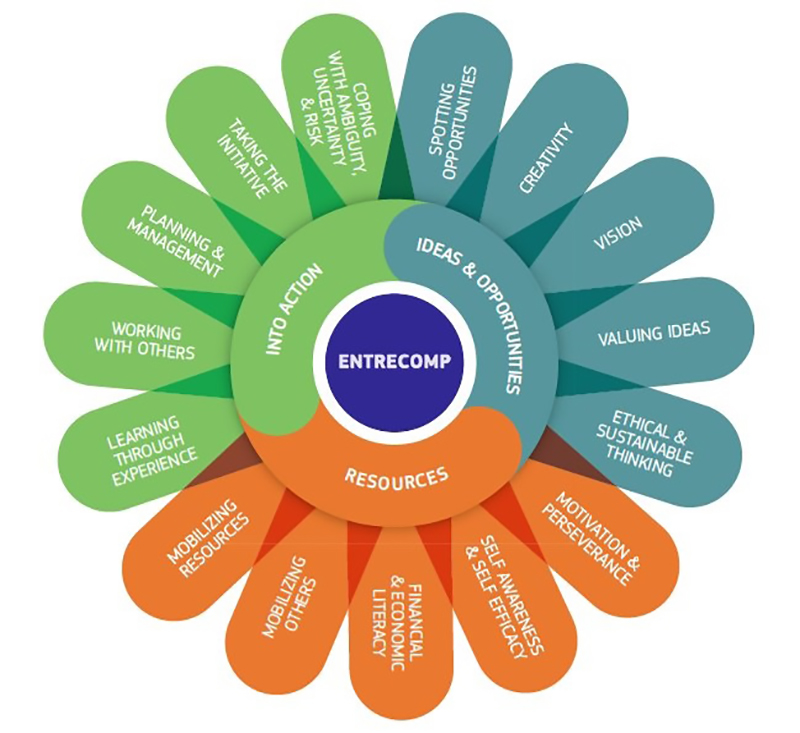 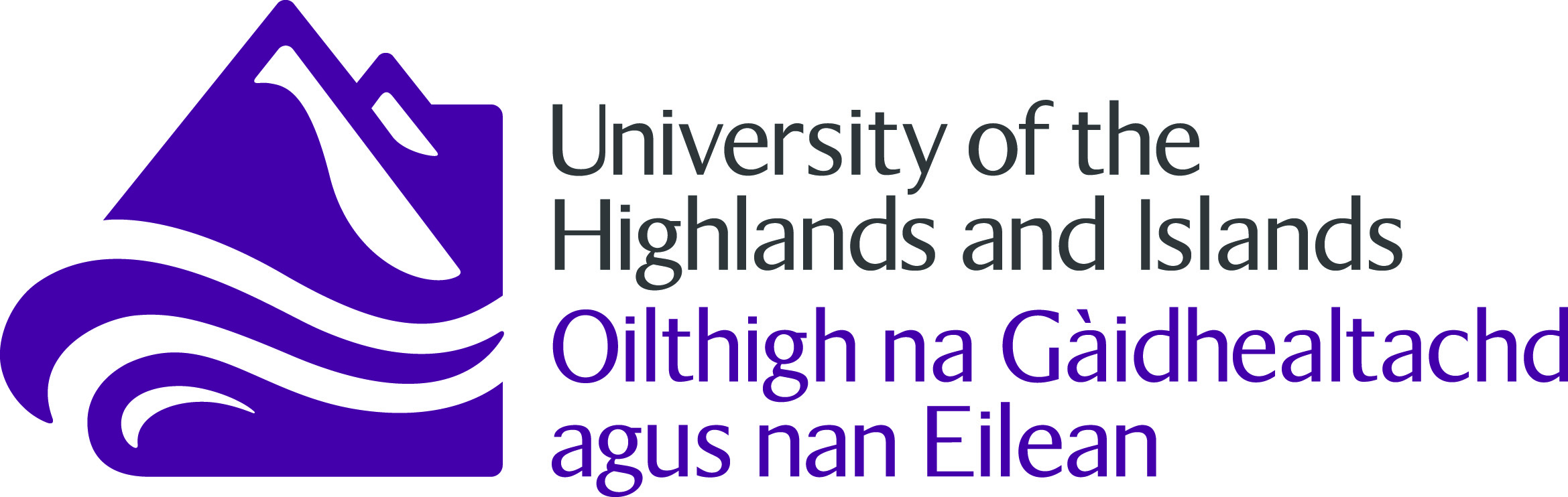 https://ec.europa.eu/jrc/en/publication/eur-scientific-and-technical-research-reports/entrecomp-action-get-inspired-make-it-happen-user-guide-european-entrepreneurship-competence